TRƯỜNG TIỂU HỌC ĐOÀN KẾT
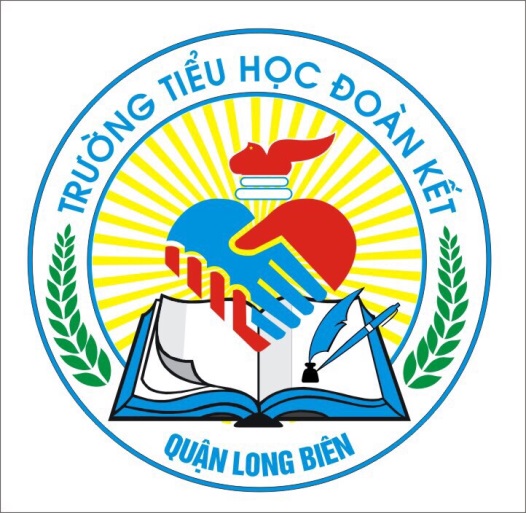 CHÀO MỪNG CÁC EM ĐẾN VỚI TIẾT HỌC
KHỞI 
ĐỘNG
Các hình đã học
Hình tròn
Hình vuông
Hình tam giác
Hình tam giác:
Tìm những vật có hình tròn và hình tam giác
Hình tròn:
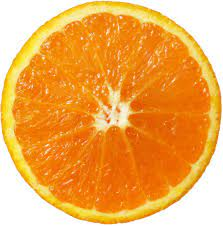 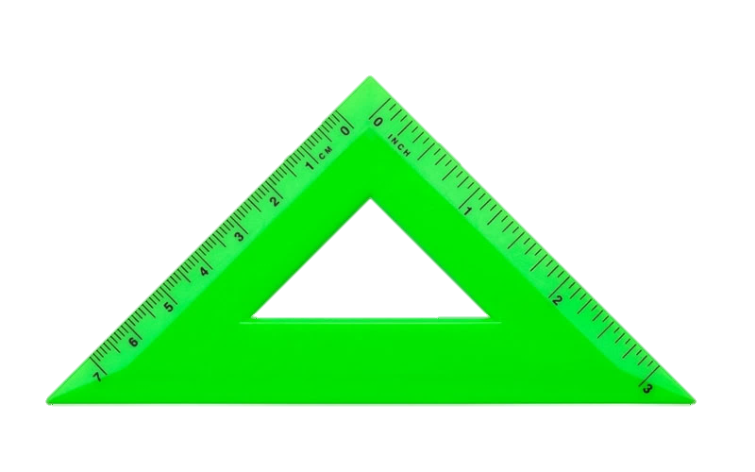 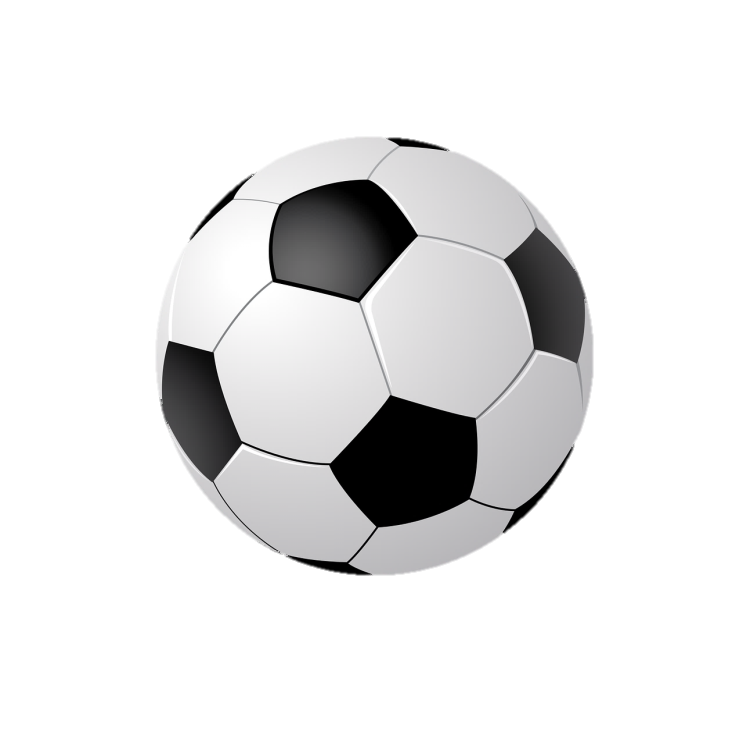 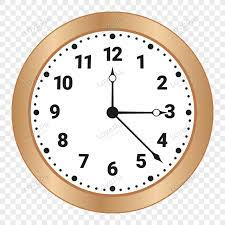 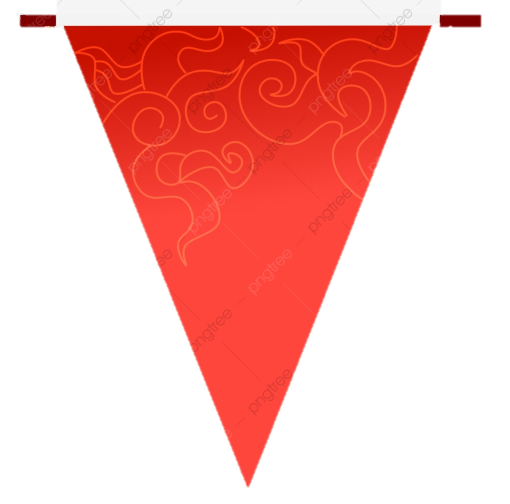 HÌNH TỨ GIÁC
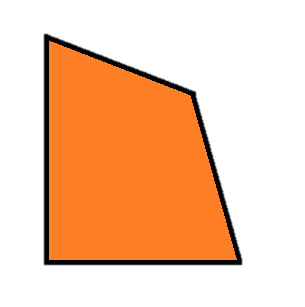 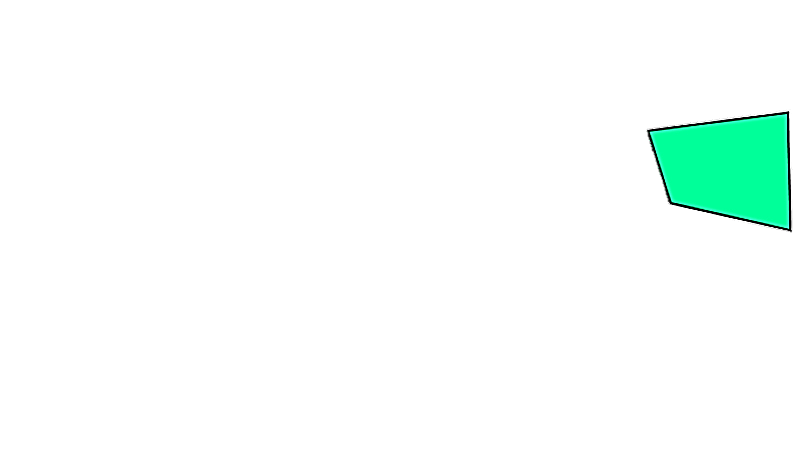 Đây là các hình tứ giác
Hình tứ giác là hình có 4 cạnh, 4 góc
1
Trong các hình sau đây hình nào là hình tứ giác?
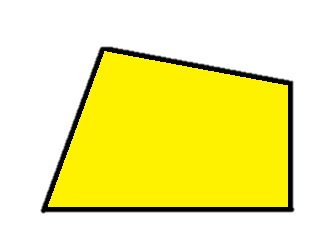 2
1
3
4
2
Chỉ ra những hình tứ giác em nhìn thấy trong mỗi hình sau:
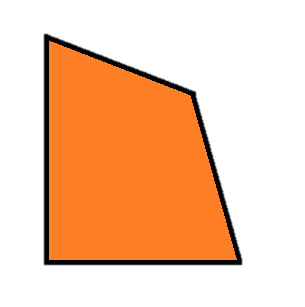 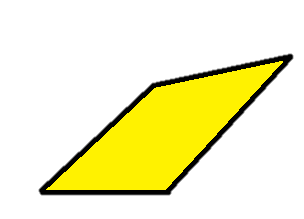 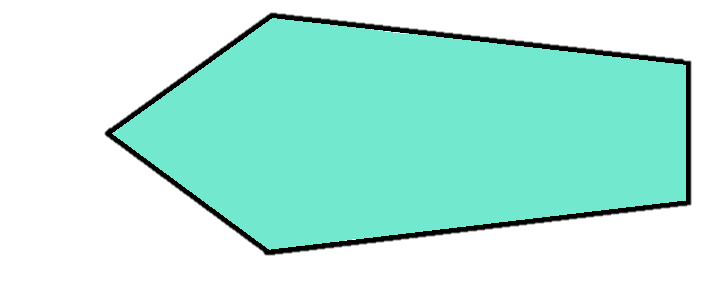 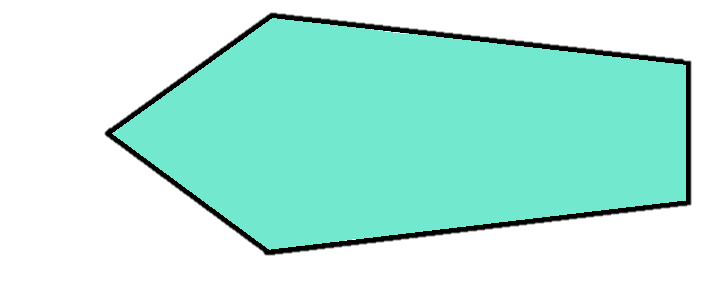 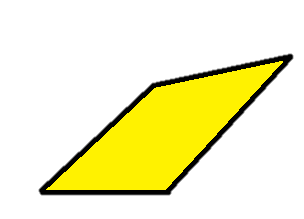 3
Hình vuông sau được ghép từ các mảnh nào?
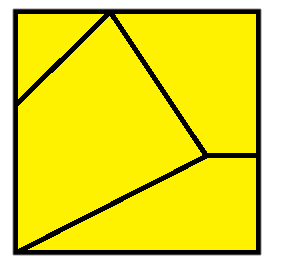 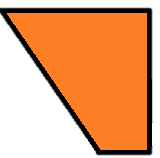 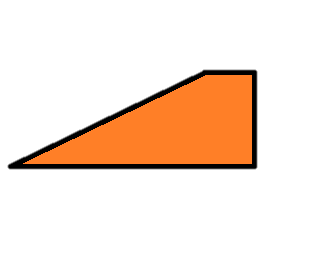 1
2
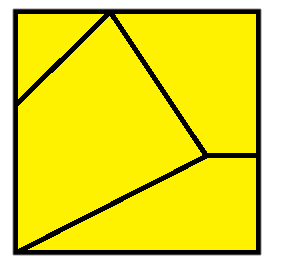 3
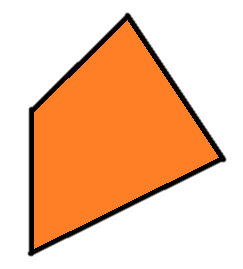 5
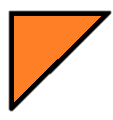 6
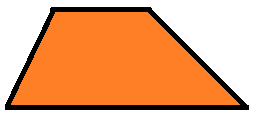 4
4
Bạn Voi muốn sơn màu xanh da trời vào các mảnh ghép hình tứ giác. Em hãy chỉ giúp bạn Voi những mảnh ghép hình tứ giác.
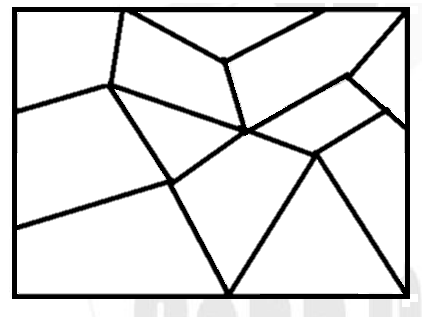 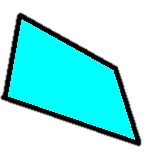 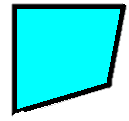 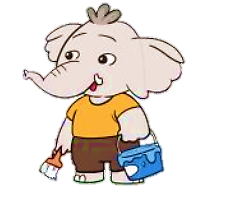 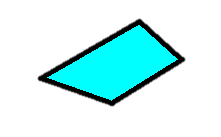 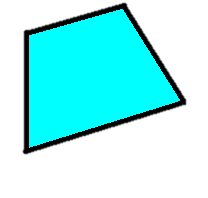 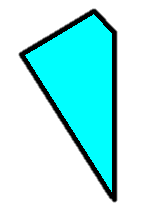 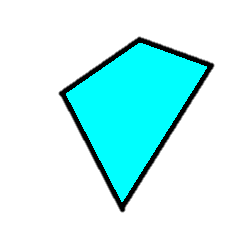 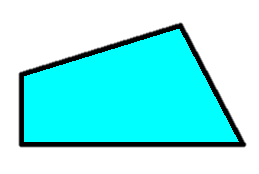 a) Người Mông thường sử dụng đá để làm tường rào xung quanh ngôi nhà của mình. Em có nhìn thấy hình ảnh của hình tứ giác trên bức tường đá trong bức tranh sau không?
5
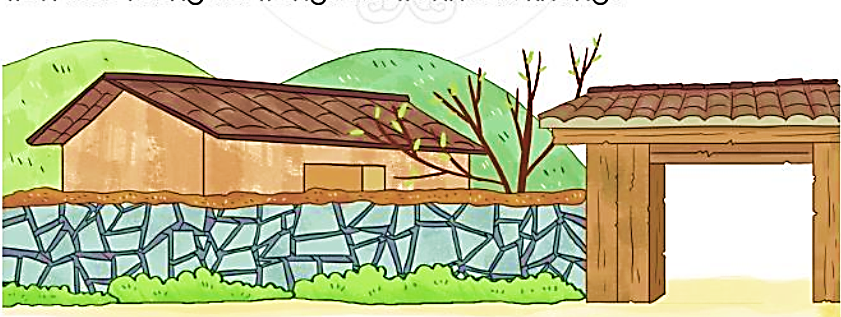 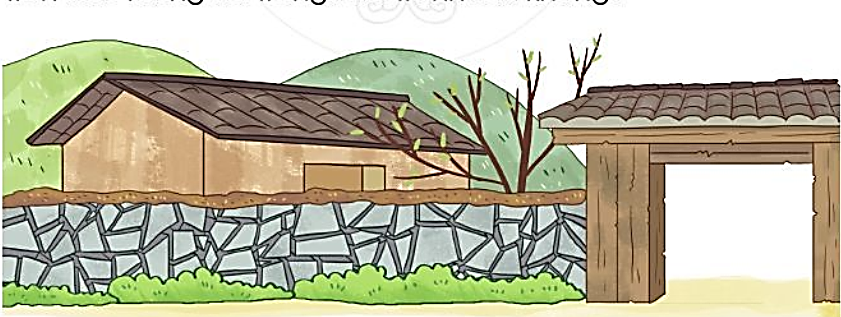 







b) Tìm một số đồ vật trong thực tế có hình tứ giác.
5
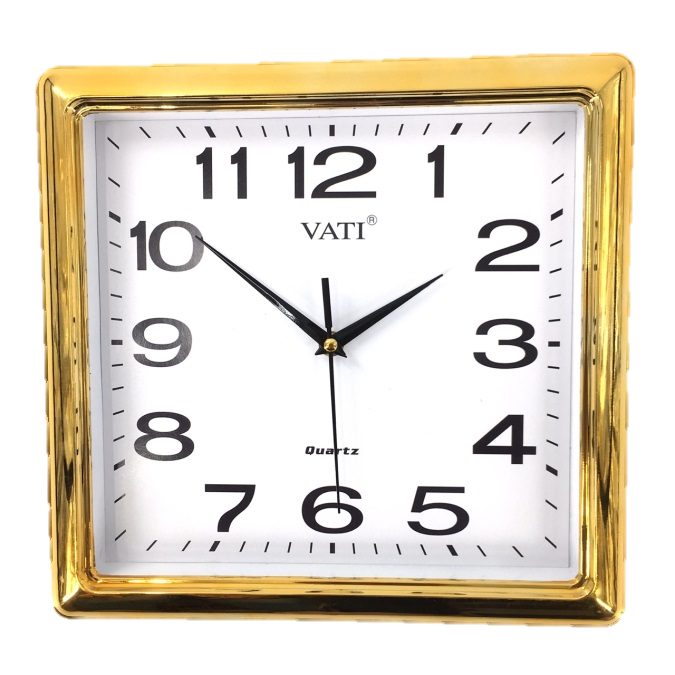 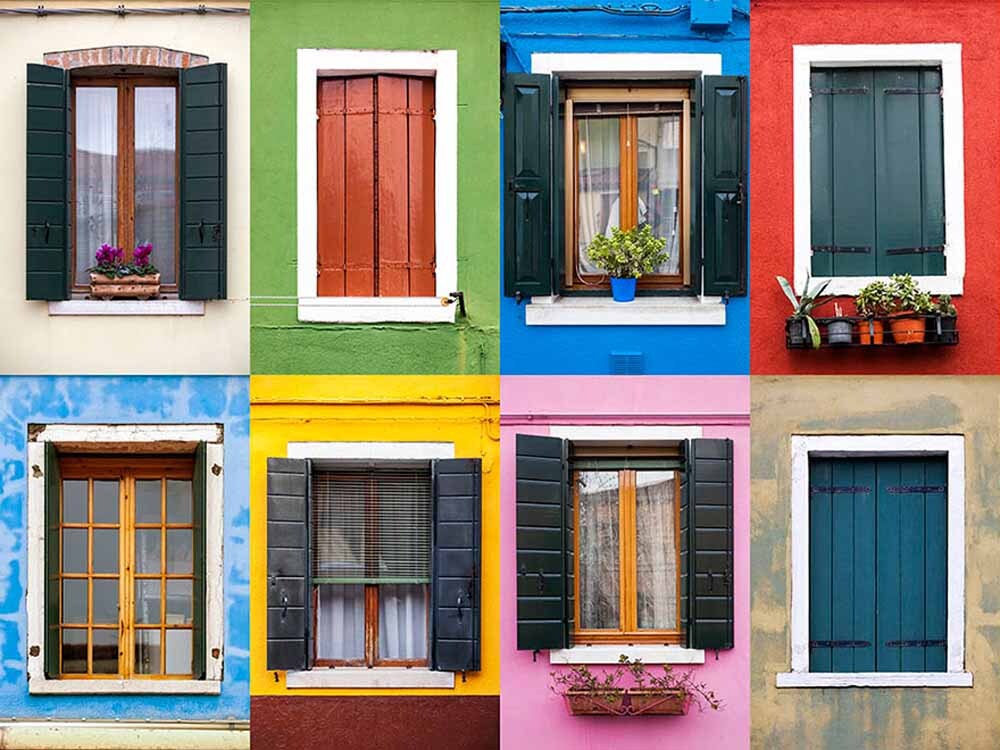 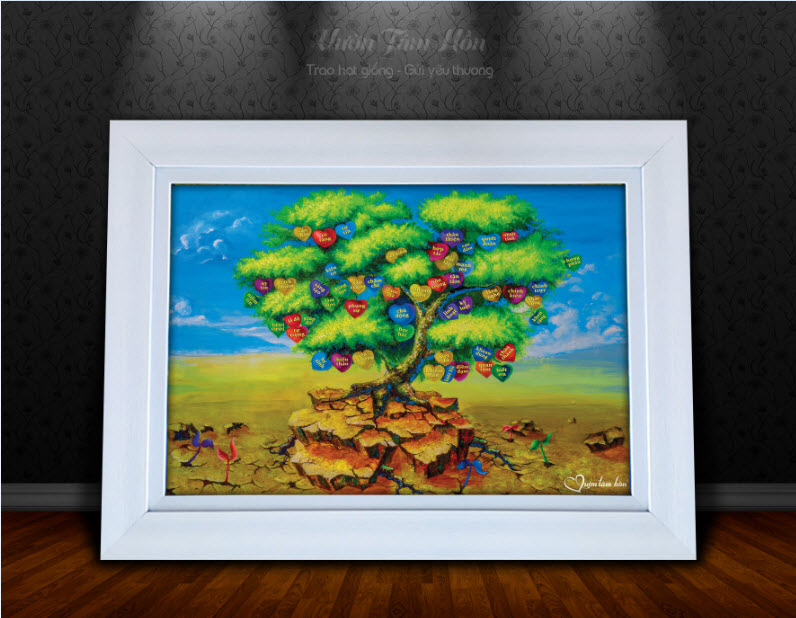 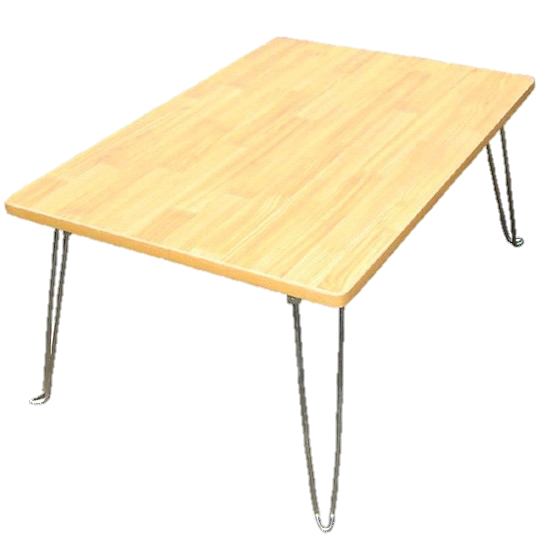 Củng cố - dặn dò
Hình tứ giác là hình có 4 cạnh, 4 góc
THANK YOU
Tạm biệt và hẹn gặp lại
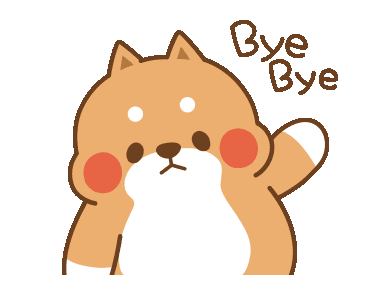